Vanhempainilta
Uudet seiskat 2025
15.5.2025
1
Emäkosken koulu
Eteläisen Nokian suuri yläkoulu
530 oppilasta
45 opettajaa, 5 koulunkäynninohjaajaa, oppilashuollon ja hallinnon väkeä
Meille on tärkeää: turvallisuus, yhteisöllisyys, ystävällisyys, suvaitsevaisuus ja osallisuus.
Emppiksestä eväät elämään!
2
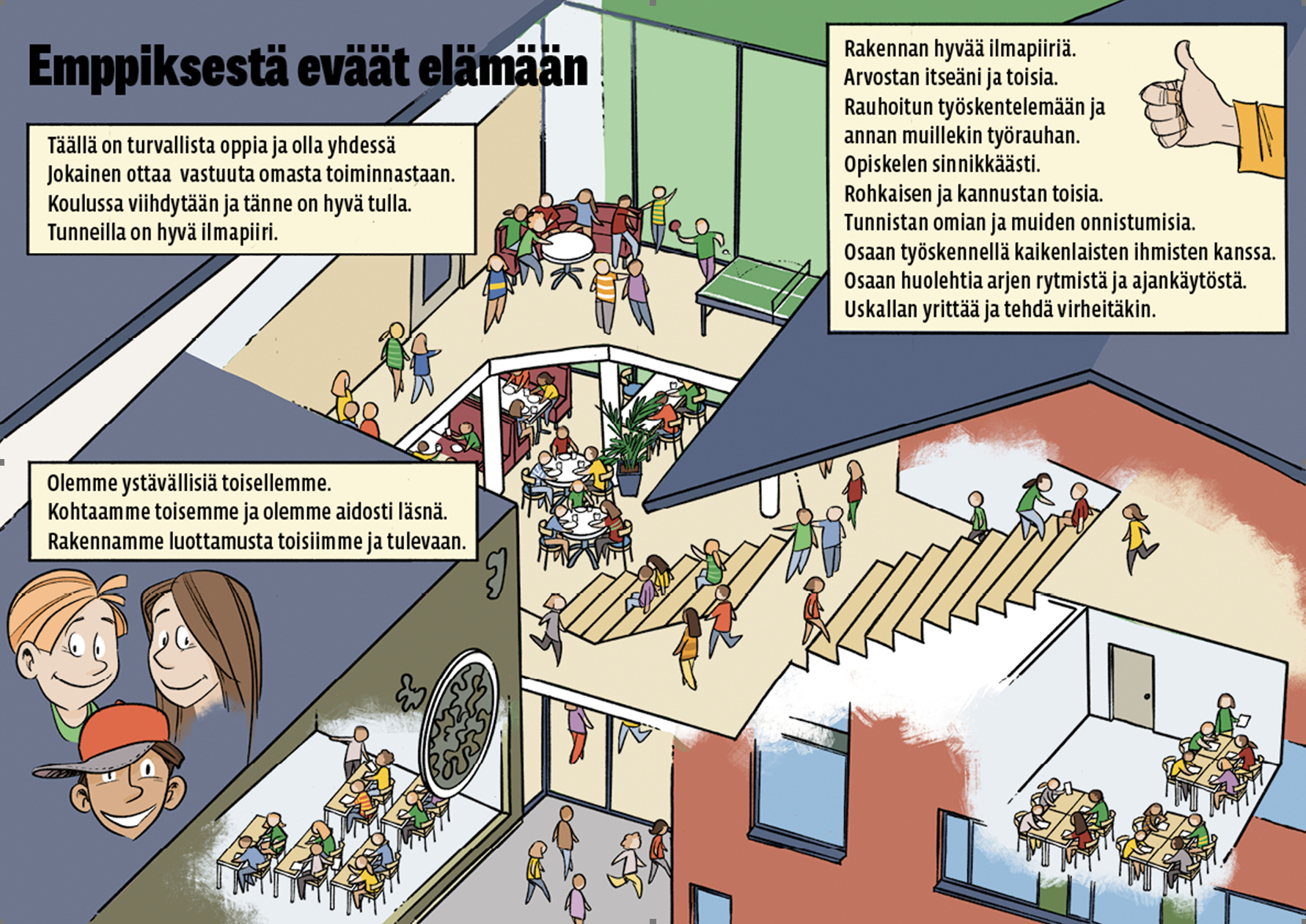 3
Yläkoulu on kasvun ja kehityksen aikaa…
Koulumotivaatio voi vaihdella, rajoja venytellään. Aikuisten pitää jaksaa olla vahvoja ja tiivistää rivejä, että rajat kuitenkin pysyvät.
4
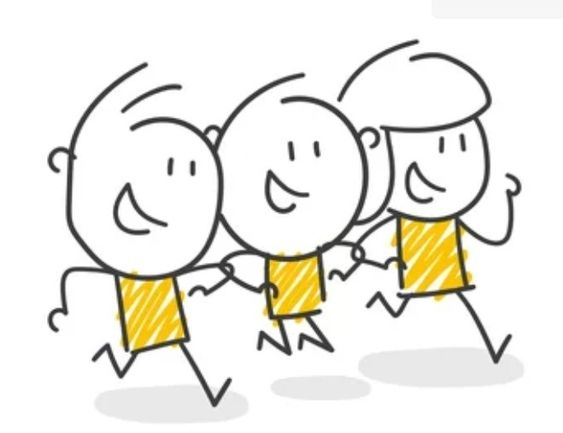 Kaverisuhteista tulee entistä tärkeämpiä.
Itsetunto on haavoittuva.
Sosiaaliset ja itsesäätelyn taidot kehittyvät.
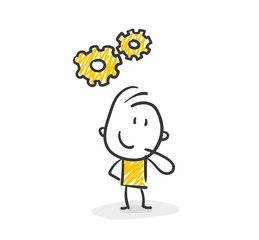 5
Uni, liikunta ja ruokailu (ruutuaikakin) edelleen tärkeitä (ja vaativat vanhemman huolenpitoa)
Aikuisen huolenpito ja rakkaus ovat edelleen kullan arvoisia ja kerrassaan välttämättömiä.
6
Jokainen nuori on jonkun lapsi.Jokainen on matkalla kohti aikuisuutta.Meidän - jo perillä olevien - tehtävä on auttaa sillä matkalla.
7
Emppiksen opiskeluhuolto
Opiskeluhuolto on huolenpitoa kouluyhteisöstä ja nuoren elämästä.
Opiskeluhuollolla voidaan tukea yksittäistä oppilasta tai koko ryhmää tai koko koulua.
Yhteisöllinen opiskeluhuolto kuuluu kaikille koulun työntekijöille.
Opiskeluhuoltoryhmä kokoontuu koululla lähes viikoittain. 




Opiskeluhuoltoryhmän jäsenet:
Koulukuraattori 
Koulupsykologi 
Kouluterveydenhoitaja 
Opinto-ohjaajat 
Kouluyhteisöohjaaja
Koulunkäynninohjaaja 
Apulaisrehtori 
Rehtori
Koulunuorisotyöntekijät
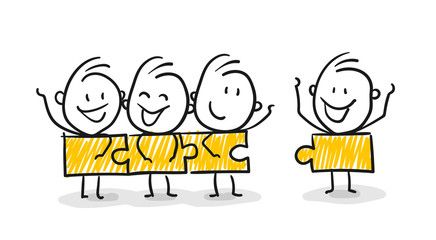 8
Kouluyhteisöohjaaja
Mika Önkki
Mukana välitunneilla ja avuksi muutenkin
Saa jutella ja tulla kertomaan kaikenlaista
Tukea esim. yksinäisille ja erilaisiin arjen haasteisiin kuten koulujännitykseen.
Välituntitoimintaa: pelejä, liikkumista, punttisalia, rauhoittumista
Ohjaa tarvittaessa eteenpäin opiskeluhuoltoon
Instassa @koppariemppis
9
Jos koulun aloitus jännittää:
Koulukuraattorille tai kouluyhteisöohjaajalle voi varata ajan ja tulla tutustumaan koulun tiloihin etukäteen vaikka kesäkuussa tai elokuun alussa.
Sari Arosarka 040-844 3911
Mika Önkki 040-162 7364
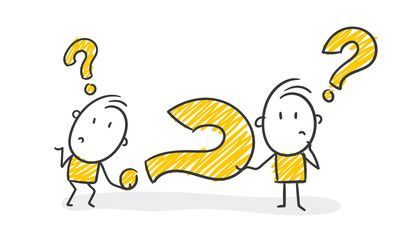 10
Opon opiskelusta
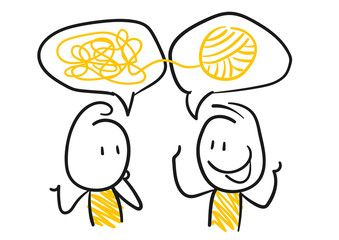 OPOT: Kati Kettunen, Marika Ranta, Minna Virkki (yht. NVK)
Opoa opiskellaan joka luokalla.
Henkilökohtaista opintojen ohjausta kasilta alkaen.
Seiskaluokan aikana opinto-ohjauksessa harjoitellaan 
mm. opiskelutaitoja, tehdään positiivinen cv ja tutustutaan itseen.
Nuorta on tärkeä kehua myös kotona.
Kasiluokkaa ja ysiluokkaa varten valitaan valinnaisaineet.
Yläkoulussa tutustutaan ammatteihin ja koulutusaloihin. Työelämään tutustumisia 
7. luokalla 2 päivää koulun siistijöiden kanssa
8. luokalla 1 vko 
9. luokalla 2 vkoa
Yläkoululaisen kanssa on hyvä keskustella ammateista ja työelämästä.
11
Valtakunnalliset uudistukset 1.8.2025 alkaen
Tuen uudistus
Kolmeportainen tuki poistuu
Jatkossa on tarjolla ryhmäkohtaista tukea ja oppilaskohtaista tukea -> tavoitteena tuen vaikuttavuuden paraneminen
Tuen toteuttamiseksi saatu lisäresurssi  ja koulutusta henkilökunnalle
Tiedotamme asiasta lisää syksyllä
Järjestyssääntöjen päivitys
Nokian koulut ottavat käyttöön yhteiset järjestyssäännöt.
Perusopetuslaki tiukentaa merkittävästi kännyköiden käyttöä koulussa.
Kommentointimahdollisuus on myös huoltajilla. Siitä tulee Wilmaan linkki.
12
Uudet luokat
Tärkein uusi ”oppiaine”: erilaisten ihmisten kanssa työskentely ja koulun tavoille opettelu.
Tavoitteemme on toimivat ryhmät, joissa oppiminen sujuu ja joissa myös viihdytään.
Välkät ovat yhteiset, oppitunnit opiskellaan oman luokan kanssa tai sekaryhmissä.
Ryhmäyttämiset alkavat syksyllä heti koulun alettua ja jatkuvat koko yläkoulun ajan. Luokanohjaajatunneilla keskitytään oman luokan kanssa olemiseen.
Uusi ryhmähenki muodostuu usein nopeasti. Jokainen rakentaa sitä omalta osaltaan.
Uusi koulu tuo uusia tuttuja ja ystäviä!
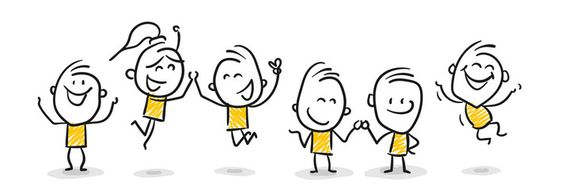 13
Luokanohjaajat
7A Alpi Linjama
7B Kristiina Hietanen
7C Vesa Kylmänen
7D Santeri Hietala
7E Kaisa Mustonen
7F Anne Nurmi
7G Roosa Niemi
7H Matias Leskelä
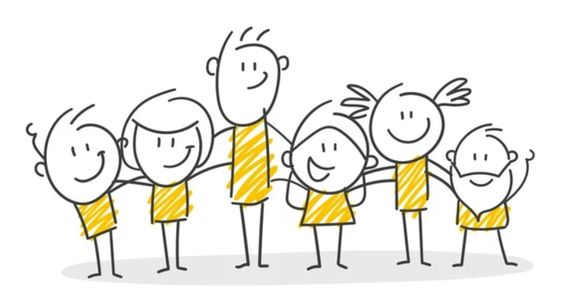 14